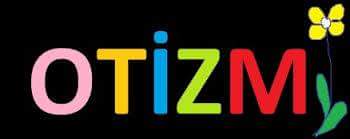 OTİZM
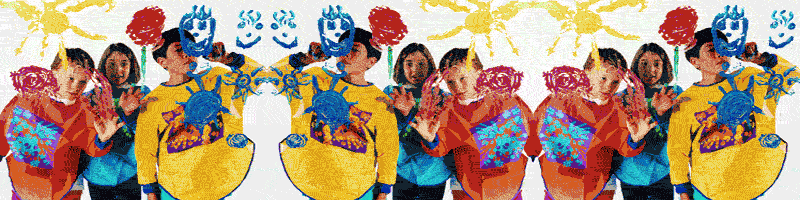 BİNGÖL ÖZEL EĞİTİM UYGULAMA MERKEZİ
[Speaker Notes: Edirne 2003]
Otizm olmasaydı, insanlar bugün hala mağaralarda ateş etrafında oturuyor olurdu... Bu sözler ABD’li  otizmli olan Profesör Temple Gardin’e ait. Dünyada ileri teknolojinin hızla yaygınlaşması, kimyasal ürünlerin hayatımızın her alanını işgal etmesi, tükkettiğimiz gıdalardan içtiğimiz suya değin her ürünün doğal yapısıyla oynanması beraberinde pek çok sorunu da getirdi. Bunların en yaygın bir şekilde ilerleyeni de OTİZM.
Otizm nedir?
Bireyin sosyal iletişimini, dil gelişimini ve dış dünyayı algılamasını etkileyen nöro-gelişimsel bir bozukluktur.
Şu noktalar özellikle unutulmamalıdır;
Otizm bir akıl hastalığı değildir
Otizm kimsenin suçu değildir
Otizm toplum, kültür, sosyo-ekonomik yapı gözetmez
Otistik çocuklar böyle davranmayı bilinçli olarak seçen  şımarık çocuklar değildirler
Otizm anne-babaların davranışları yüzünden ortaya  çıkan bir bozukluk değildir.
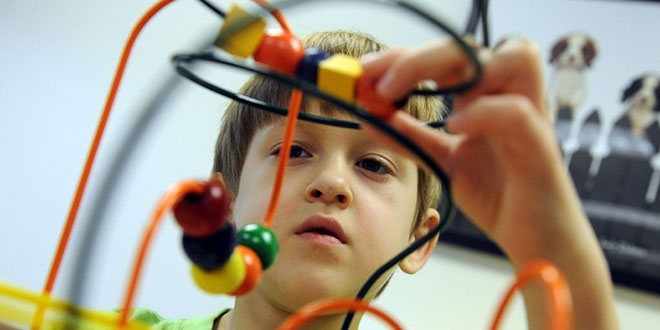 Otizmin nedenleri nelerdir?
Otizmin nedeni henüz tam olarak tespit edilememiştir. Otizmin tek bir nedeni yoktur. Pek çok nedeni olduğu artık bilinmektedir. Otistik bireylerde beyin hücreleri farklı çalışmaktadır. Hücreler arasında mesaj taşıyan kimyasal ileticilerde eksiklik yada fazlalık olduğu düşünülmektedir.
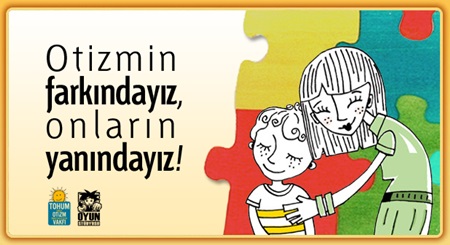 Otizmin nedenleri hakkındaki çalışmalar
- ilk yıllarda otizme neden olan etkenin “buz dolabı” anneler olduğu inancı vardı. Buna göre, soğuk ve ilgisiz annelerin neden olduğu düşünülüyordu
-Otizmin nörolojik sorunlardan kaynaklandığı düşünülmektedir. 
-Kalıtsal olabileceğine ilişkin bulgular vardır. Ancak, hangi gen ya da genlerin sebep olduğu bilinmemektedir. 
-çevresel etkenler, sonradan geçirilen hastalıklar, annenin hamilelikte geçirdiği rahatsızlıklar ve doğum sırasında beyine zarar verecek koplikasyonların da otizme neden olabileceği sanılmaktadır.
-hamileliklerinde depresyon ilaçlarının, kullananların çocuklarında otistik belirtilerin ortaya çıkması ihtimalinin daha yüksek olduğu tespit edilmişti.
-Otizm aslında bir bağırsak hastalığı! Bu çocuklarda kabızlık gibi mide-bağırsak sorunları çok fazla ve bu sorunları sindirimi bozuyor.
-Antibiyotik kullanımının artması, - Metal içeren aşıların kullanımı,- Tekli yerine çoklu virüs aşılarının kullanımı, - Ekilebilir toprakların fakirleşerek sebze ve meyvelerdeki vitamin ve mineral içeriğinin düşmesi,- Omega 3(et,süt,yumurta) tüketiminin azalması,- Ağır metal, ilaç ve toksinlere fazla maruz kalınması.
-son olarak türk bilim adamı :Akraba  evliliğine bağlı olarak aynı gende bozukluk taşıyan ebeveynlerin çocuklarında iki genin de bozuk gelmesinden dolayı bu hastalığın görüldüğü tespit edilmiştir.
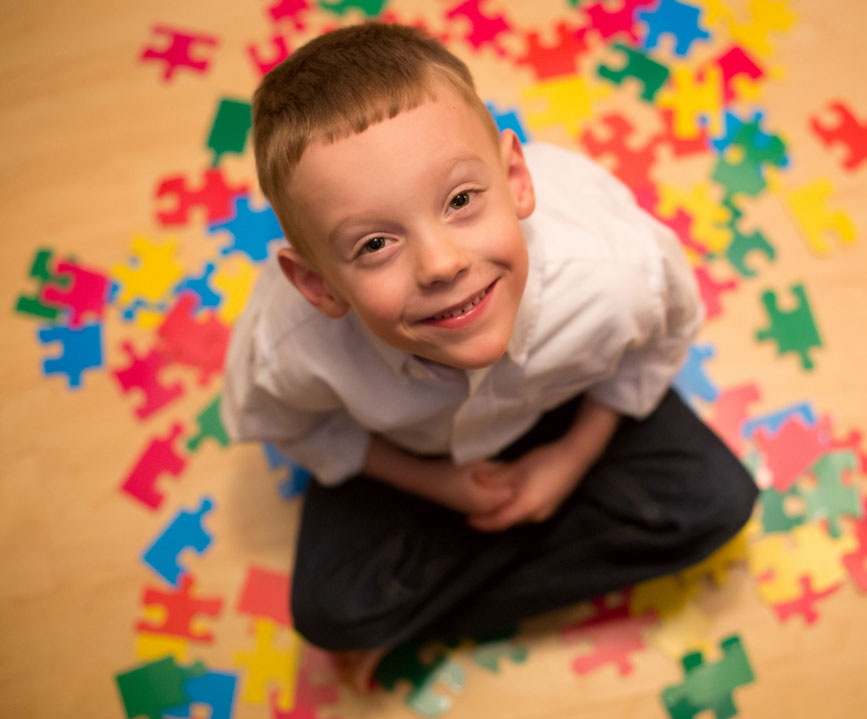 Otizm erkeklerde kızlara oranla 4 kat daha fazla görülür fakat genelde kızlarda daha ağır seyreder. Otistik bireylerin % 70’inde zeka geriliği görülmektedir. % 30’u normal ve bu %30’luk dilimin %10’u üstün zekaya sahiptirler. Her 169 çocuktan biri otizm tanısı almaktadır
Gebelikte alınan folik asit otizm riskini %40       azaltıyor
OTİSTİK ÇOCUKLAR VE GELİŞİMSEL  ÖZELLİKLERİ
Otistik çocuklar birbirlerinden farklı gelişimsel özellikler 

göstermektedirler. Bazı belirtiler bir çocukta belirgin olarak 

gözlemlenirken diğer bir çocukta hiç  görülmeyebilir.
A- SOSYAL İLİŞKİDE GÜÇLÜK
-BAŞKALARIYLA GÖZ TEMASI KURMAKTA ZORLANMAK
-ARKADAŞLIK İLİŞKİLERİ GELİŞTİREMEME
-PEK ÇOK ŞEYİ BAŞKALARI İLE DEĞİL DE KENDİ BAŞINA YAPMAYI YEĞLEMEK
-ÇEVRESİNDEKİ KİŞİLERİN YAPTIKLARI İLE İLGİLENMEMEK
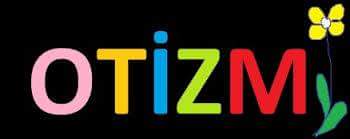 B-İLETİŞİM ZORLUKLARI
-DİL VE KONUŞMA YÖNÜNDEN ARKADAŞLARININ GERİSİNDE OLMAK VEYA HİÇ KONUŞAMAMAK
-BAŞKALARI İLE SOHBET BAŞLATMADA VE SÜRDÜRMEDE ZORLANMAK
-BAZI SÖZLERİ TEKRAR TEKRAR VE İLİŞKİSİZ ZAMANDA SÖYLEMEK
-ÇEVRESİNDE BULUNAN AYNI YAŞLARDAKİ ÇOCUKLARIN OYNADIĞI OYUNLARA İLGİ GÖSTERMEMEK
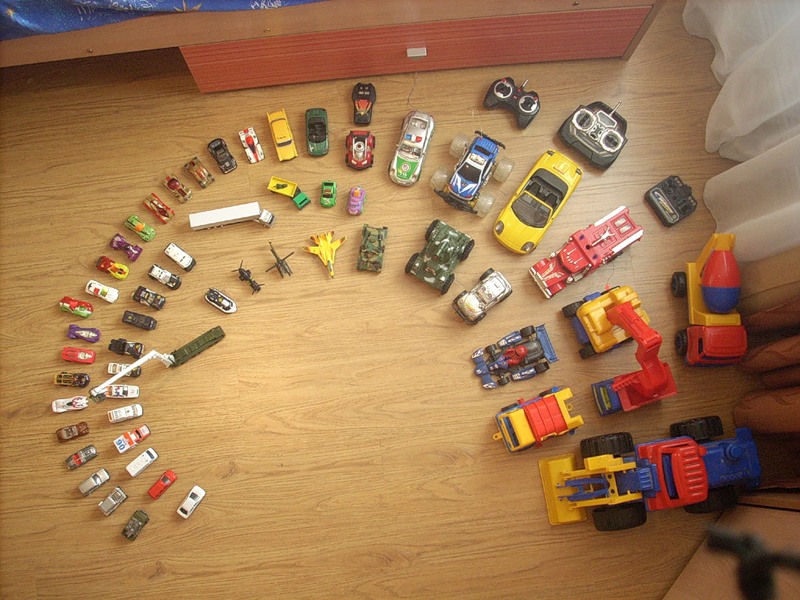 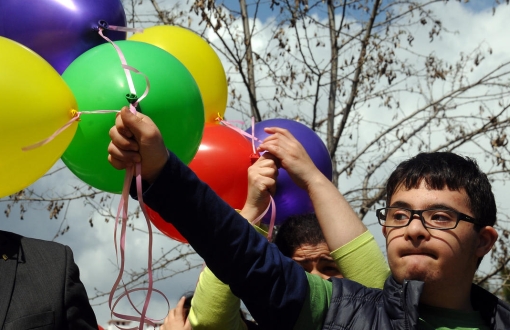 C-İLGİ VE DAVRANIŞ TAKINTILARI
-GÜNLÜK YAŞAMDAKİ DÜZEN DEĞİŞİKLİKLERİNE KATLANMAMAK (EŞYALARIN YERİNİN DEĞİŞMESİ)
-SIRA DIŞI BEDEN HAREKETİ YAPMAK SALLANMAK, ÇIRPINMAK
-BAZI NESNELERLE SIRA DIŞI HAREKETLER YAPMAK DÖNDÜRMEK SIRAYA DÜZMEK
Seslere karşı duyarlılık (örneğin kulaklarını eliyle  kapatma) gösterirken bir kısmı da 

aşırı yüksek seslerden rahatsızlık duymaz hatta 

Hoşlanabilirler
insan yüzüne ve çevrelerindeki  birçok nesneye bakmamalarına karşın hareket eden, dönen ya da parlak olan bazı  nesnelere çok uzun bakabildikleri
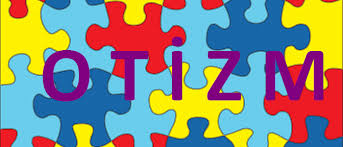 D-Acı, sıcak, soğuğa karşı tepkiler: Bazı çocuklarda acıyı, 

sıcağı ve soğuğu fark  etmeme şeklinde ortaya çıkarken, 

bazılarında ise, soğuk suyla ellerini yıkarken ağlama,  eline 

iğne battığı zaman çığlık atma gibi aşırı duyarlılıklar şeklinde 

de görülebilmektedir
E-Dokunulmaya karşı tepkiler: Bazıları dokunulmayı, kucağa alınmayı reddetmektedir.  Bazıları ise aşırı şekilde sarılmaktan, kucaklanmaktan, hoşlanabilmektedirler. Yeni bir  nesneyi koklayarak, yalayarak dokunarak tanımaya ve  keşfetmeye çalıştıkları gözlenmektedir.
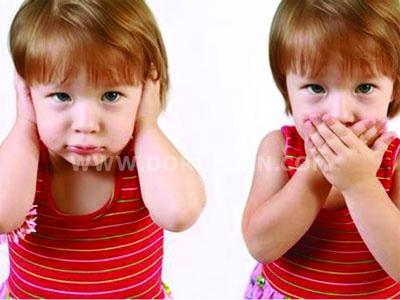 Otistik Çocukların Davranış Problemleri
-Öfke Nöbetleri : Genellikle 2-5 yaş döneminde belirginleşir. Bu dönemde konuşma çok az ya da hiç olmadığından, çocuk isteklerini sözel olarak ifade edememektedir. Bu nedenle, çoğu otistik çocukta öfke nöbeti olarak adlandırılan tekmeleme, ağlama, bağırma, kendini yere atma gibi davranışlar ortaya çıkmaktadır.
-Çevresine Zarar Veren Davranışlar : Dışarıda çığlık atma, evdeki eşyalara zarar verme.
-Kendisine Zarar Veren Davranışlar : Bu davranışlar; genellikle çocuğun kızdığı, endişelendiği ya da başarısız olduğu zamanlarda ortaya çıkmaktadır. Örnek : saçlarını çekme, yüzünü tırmalama, ellerini ısırma vb. İleri derecede ise; başını duvara ya da yere vurma, ellerini kanatacak derecede ısırma.
-Duyumsal Uyarım : İleri-geri sallanma, kendi ekseni etrafında dönme.
-Görsel Uyarım : Parmaklarını gözlerinin önünde hareket ettirme, parmakları ile havada şekiller oluşturma.
-Dokunsal Uyarım : Elin ritmik hareketler ile kulak, el gibi diğer vücut parçalarına vurulması.
-İşitsel Uyarım : Aynı ezgiyi üst üste saatlerce mırıldanma.
Çocuğum için ne yapabilirim?
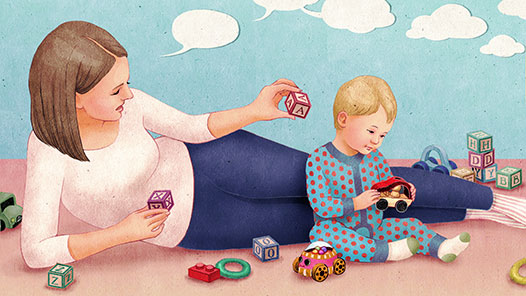 Eğitime evde de devam edin
Eğitim sadece okulda değil ömür boyu sürer.

Anne babalar olarak , okulda yapılan eğitimin başarılı olmasını
 istiyorsanız evde de bu eğitimlere devam etmelisiniz.

UNUTMAYIN HER ÇOCUK FARKLIDIR,ÖZELDİR BU YÜZDEN  HER ÇOCUĞUN EĞİTİM DE BAŞARISI VE ÇABASI DA  FARKLIDIR.
GAPS diyeti hasarlı,yaralı,ülserli bağırsak duvarını ve epitel dokusunu iyileştirmek için uygulanan bir diyettir
GAPS DİYETİNDE MUTLAKA BULUNMASI GEREKEN BESİNLER
1.Et ve Balık.2-Süt ve Süt Ürünleri 3.Yumurta:
4.Nişastasız taze sebzeler: Enginar, pancar, kuşkonmaz, brokoli, lahana, karnabahar, havuç, salatalık, kereviz, yeşil fasulye, kabak, patlıcan, sarım- sak, soğan, karalahana, marul, mantar, maydanoz, taze bezelye, her renk biber, bal kabağı,ıspanak, domates, turp, şalgam, su teresi; gibi nişastasız sebzelerin tüketimi uygundur.
5.Bütün meyveler: 
6.Kabuklu yemişler ve çekirdekler: 
7.Fasulye ve baklagiller:  Kuru fasulye, mercimek ve kuru bezelye haricindeki tüm baklagiller, GAPS hastaları için aşırı nişastalıdır ve uzak durulması gerekir. Kuru fasulye, mercimek ve bezelyeyi 12 saat suda beklettikten sonra pişirmeden önceki suyundan iyice arındırmak önemlidir. Bu besinler ishal durumu tamamen geçtikten sonra tüketilmelidir.
8.Bal: Doğal olan ve olabildiğince az işlem görmüş bal tüketilebilir.
9.İçecekler: Taze sıkılmış meyve- sebze suları tüketilebilir. Su tüketiliyorsa iyice filtrelenmiş olmasında fayda var. Musluk suları klor içeriğinden dolayı tercih edilmemelidir.
10.Katı ve sıvı yağlar: Kuzu, dana/sığır, kümes hayvanı gibi etin içinde kendiliğinden olan yağlar faydalıdır. Bu yağların bağışıklık sistemini güçlendirici, sinir sistemini koruyucu etkisi vardır. tereyağ hayvansal yağ kullanılarbilir. Soğuk sızma zeytinyağını ise çiğ hali ile tüketmekte fayda var.
GAPS HASTASININ KAÇINMASI GEREKEN        GIDALAR
1.Tüm tahıllar ve onlardan yapılan ürünler: 
2.Tüm nişastalı sebzeler ve onlardan yapılan yemekler:  patates
3.Şeker ve şeker içeren her şey: 
4.Nişastalı bakliyatlar: Soya fasulyesi, nohut, bakla
5.Laktoz ve laktoz içeren ürünler: Laktoz içeren süt, işlenmiş yoğurt, ayran, ekşi krema bu beslenmede yer almaz.
6.İşlenmiş Gıdalar: Hazır ve işlenmiş gıdalarda şeker ve un bol miktarda bulunmaktadır. Glüten, renklendirici ve koruyucu bir çok madde de içerdikleri için uzak durulmasında fayda vardır.
Günlük plan yapın
Otizmli çocuğunuz için, gün  içerisinde ne yapacağını bilmesi  öğrenmesini destekler. Böylece,  çocuğunuzun gelişimi için çok  önemli olan güven duygusu  oluşur. (Otizmde devamlılık ve  rutinlik önemli)

Ne zaman uyanılacak ne zaman  yemek yenilecek ne zaman parka  
gidilecek saati belli olmalı...
planı  resimli yapmalısınız
 yada  çıkartmalar 
yapıştırabilrsiniz.
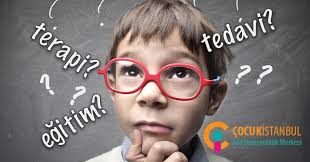 Göz iletişimini sağlayın
İstediği nesneleri vermeden önce nesneyi göz  hizanıza tutup size bakmasını sağlayıp sonra verin.  Bu arada vereyim mi diye sorup kısa bir süre  beklerseniz ona cevap vermesi gerektiğini, hafifçe  ‘ver’ diyerek de ne cevap vermesi gerektiğini  öğretmiş olursunuz. Bu ‘ver’i üçüncü bir kişinin  söyleyerek model olması daha da iyi olur.
Baloncuk yapmak göz kontağı kurmada genellikle  işe yarar. Burada da aynı şekilde ‘üfleyeyim mi?’’ Üfle’ kalıbını çalışabilirsiniz
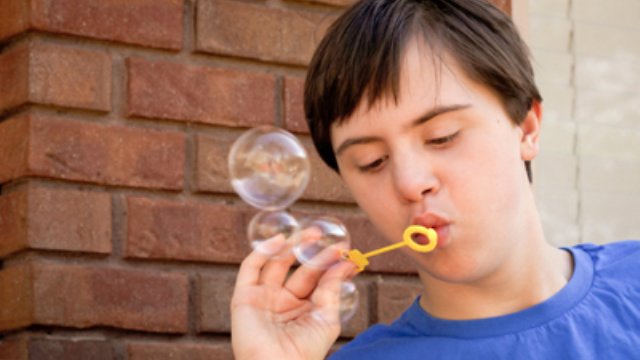 Çocuğunuzla konuşun
Çevresinde gördüğü her şeyin adını söyleyin. bak oğlum bu
top ‘şeklinde uzun cümlelerle değil, ‘bu top’ şeklinde kısaca.
Aile albümü, resimli kitaplar, market broşürlerine birlikte bakın.  Her seferinde parmağınızla gösterip’ bak dede’’ bak kek ‘diyerek  bakmasını sağlayın. Ondan da göstermesini isteyin. Bu sırada ve hep çocukla konuşulmaya devam edilmelidir. Konuşmaktan asla vazgeçilmemelidir!
Çocuğun ilgi alanlarını izleyin. Herkes ilgilendiği şey hakkında  konuşmak ister. Arabalara ilgi gösteriyorsa hedef sözcüklerini ve  etkinliklerini arabalarla ilgi konulardan seçin. 
Çocuk ne kadar çok duyarsa taklit etmesi o kadar mümkün.
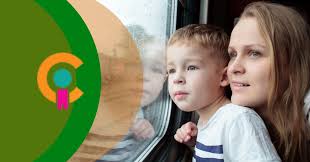 DİL GELİŞİMİ İÇİN
EN BAŞTA DİL HAREKETİ VE ÜFLEME EGZERSİZİ OLSUN. DUDAK KENARINA ŞEKER SÜRÜNÇOCUĞUN DİLİ İLE YALAMASINI SAĞLAYIN ÇOCUK DİL KASLARINI HAREKETE GEÇİRİR. 

ÜFLEME ÇALIŞMALARI YAPIN: KÜÇÜK KAĞIT PARÇALARINI, PİNPON TOPLARINI,TÜY, MUM, FLÜT, PİPETLE ÜFLETTİRİN

DUYMAKTAN HOŞLANDIĞI SESLERİ YAKALAMAYA 
ÇALIŞIN ŞŞŞT SESİ VEYA CUF CUF, DÜDÜÜÜÜÜT
-COCUĞUN SESLERİ ÇIKARTMASINA YÖNELİK FİZİKSEL BİR ENGEL DURUMUNUN OLMAMASI GEREKİR.
-COCUK YİYECEKLERİ ÇİĞNEYEREK BESLENMELİDİR.(AĞIZ İÇİ KASLARININ ÇALIŞMASI İÇİN BU GEREKLİDİR.)
-
ÇOCUĞUN İSTEKLERİNİ İFADE ETMEDE AİLE ISRARCI OLMALIDIR.COCUK  LEB DEMEDEN LEBLEBİNİN ANLAŞILARAK TÜM İHTİYAÇLARIN GİDERİLMESİ COCUĞUN KONUŞMASINI  GECİKTİRİR. COCUK SU 
İSTİYORSA VE BUNA A DİYORSA SU AFERİN SANA SÖYLEMEYE ÇALIŞTIN DİYE DÖNÜT VERİN.
Oyun oynamayı öğretmelisiniz.
Bunun için belki önce siz öğrenmelisiniz. Birkaç öneri; şişeye boncuk atma, kağıdı karalama veya resim yapma, saklambaç, sepete top atma, fış fış kayıkçı,oyuncak arabaya çeşitli nesneler koyarak sürme,bebek sallama,yedirme,kutu kutu pense,kurt baba vb. Ayrıca salıncağı çok kullanmanızı, takla atmayı,tek ayak üzerinde zıplamayı, emeklemeyi, iki eli üzerinde yürüme (siz ayaklarını tutuyor olacaksınız) çalışmalar yapabilirsiniz.
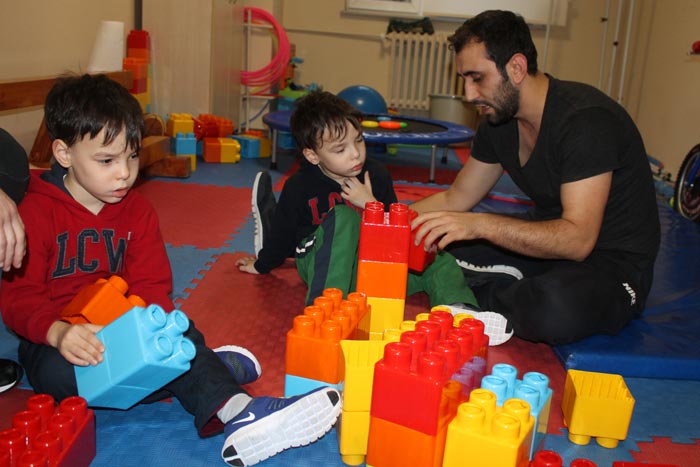 Çocuğun daha iyi öğrenmesi için pahalı oyuncak ve materyallerin kullanılmasına gerek yoktur. Evde bulunan eşyalar da eğitim amaçlı kullanılabilir. Örneğin çorapları renklerine göre eşleştirme, kaşıkları sayı saymada, büyük küçük kavramı öğretiminde kullanabilirsiniz.
köpek gibi havla”, “kuş gibi öt”, “kuzu gibi mele”, “kedi gibi miyavla”, “araba gibi ses çıkar” vb yönergelerle ve yardımla hayali oyunlar oynatılabilir. “haydi banyo yapalım”, “yemek yiyelim”, “elbise ütüleyelim”, “bebeğine yemek yedirelim”, “bebeğini uyutalım”, “kediye mama verelim” vb minyatür oyuncaklarla karşılıklı olarak, hayali oyunlar oynayabilirsiniz, Trencilik, hasta-doktor, hırsız-polis vb sembolik oyunlar da oldukça yararlıdır.
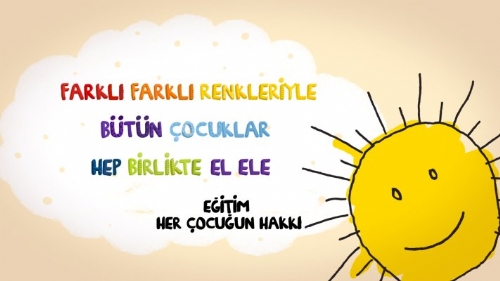 Tekrar yapın tekrar,tekrar...
Aynı eylemler için hep aynı sözcükleri tekrar tekrar kullanın.  Sütünü içerken; iç, giydirirken giy, tuvaleti veya yemeği bittikçe  ‘bitti’top atması için;’at’beklemesi için her seferinde;’bekle’ gibi.  Çocuk ne kadar çok duyarsa taklit etmesi o kadar mümkün.
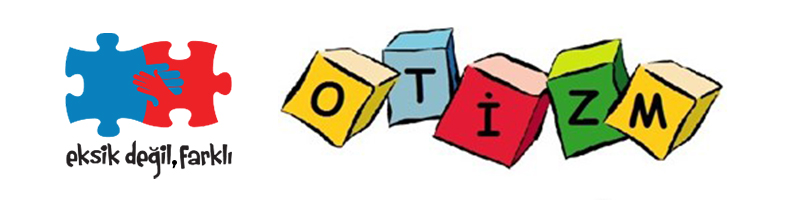 Verdiğiniz Görevleri mutlaka yerine getirmeli  Sizin eşinizle tutumunuz burda çok önemli
Çocuklar, bazen bir şeyi yapmak istemediklerinde (örneğin, öfkelenme, bir  şeyleri atma, vurma gibi) olumsuz davranışlar sergilerler ve çok acımasız  olabilirler. Bu durumda ebeveynlerin tutum ve davranışları çok önemlidir.  Çünkü sizin tutum ve davranışlarınıza göre çocuğunuzun davranışları da  şekillenecektir. Çocuk örneğin ağlayarak, kaçarak, oyuncaklarını atarak  amacına ulaşmayı öğrenebilir. Hem anne hem de baba bu konuda tutarlı  olmalılardır. 
HAYIR diyebilmelisiniz.yoksa öğrenemezler.
Olumsuz davranışlara karşı çıkarken daima sevgi ve şefkat dolu olabilmek son derece önemlidir.
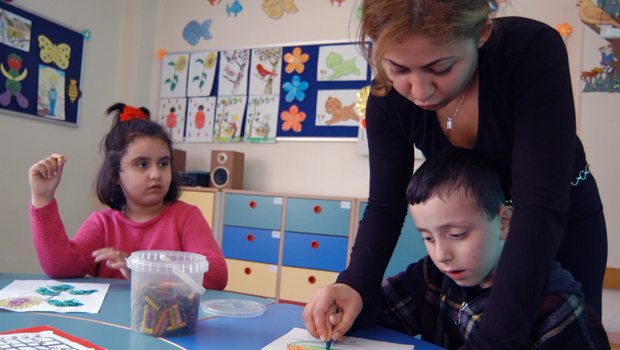 Yaptığı işler için onu ödüllendirin
Çocuğunuzun öğrenmekten zevk alması, sizin de işinizi
kolaylaştıracaktır. Başlangıçta, küçük şekerlemeler ya  da ilginç oyuncakların (topaç, araba…vs) tercih  edilmesi uygun olur. Zamanla bu ödüller giderek  azaltılır. Daha sonraları,	övgülerde bulunmak ya da  sevgi gösterileri (gıdıklamak, okşamak…vs) çocuğunuzu  mutlu
Yaptığı çalışmaları buzdolabına asıp gelen kişilere  gösterebirlirsiniz bu onu mutlu edecektir....
Oyuncakları kutuya koydu,öpebilirsinizvb.
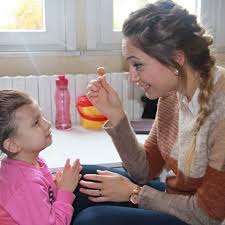 Problemli davranışların nedenini  araştırın
Eğer çocuğunuzda, ağlamak, kırmak, dökmek, fırlatıp atmak ve bunlara benzer  problemli davranışlar fark ederseniz, hemen bu davranışlarla ilgilenmelisiniz ve  önlem almalısınız ki, problemli davranışlar bir daha tekrar etmesin.
Önce bu olumsuz davranışları çok iyi gözlemlemek gerekmektedir. ne?…  nerede?… ne zaman?… ve hangi durumlarda davranış ortaya çıkmaktadır, yazın.
Bu davranışları (kendisine ve çevresine zarar vermeyen davranışları mümkün  olduğunca) görmezden gelin. 
Davranışı kontrol altına almak için Davranış Öncesi-  Davranış-Davranış Sonrası gelişenleri kontrol edin ve önlem alın.
Planlı bir gün, problemlerin ortaya çıkmasını ve kurallaşmasını önler.
Çocuğu, planlanmış ve belirlenmiş etkinliklere yönlendirmek, çoğu kez  problemlerini (bağırmak gibi…vs) sona erdirebilir.

Çocuğun uygun davranışlar gösterdiği zamanı yakalayın.
Çocuğunuzu kıyaslamayın
Eğer, otizmli çocuğunuzun gelişimini normal gelişim  gösteren çocuklarla kıyaslarsanız, çocuğunuzdaki  gelişimin daha farklı olduğunu görürsünüz
Aileler çocuklarına baktıklarında önce çocuklarını sonra otizmi görmeli çünkü bu sayede çocuklarına daha faydalı olabileceklerdir. Eğer aile çocuğuna baktığı zaman sadece farklılıklarını ya da otizmini görürse bu hem aile için hem de çocuk için çok yıpratıcı olmaktadır. Aileler çocuklarına inanmalıdır.
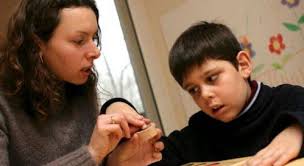 Stresten uzak tutun
Küçük yaştaki otistik çocuklar stresten aşırı derecede
etkilenir.
Çok gürültülü, çok telaşlı, bilinmeyen ya da karmaşık durumlarda,
Çocuğunuz baskı altındaysa,
Akraba ve tanıdıklardan kaynaklanan kafa  karışıklıklarında,
Çocuğun yemek, uyku, dinlenme..vb. temel ihtiyaçlarına
dikkat edilmediği durumlarda,
Çalışmalarda bitiş zamanına dikkat edilmezse çocuk  stres yaşabilir.
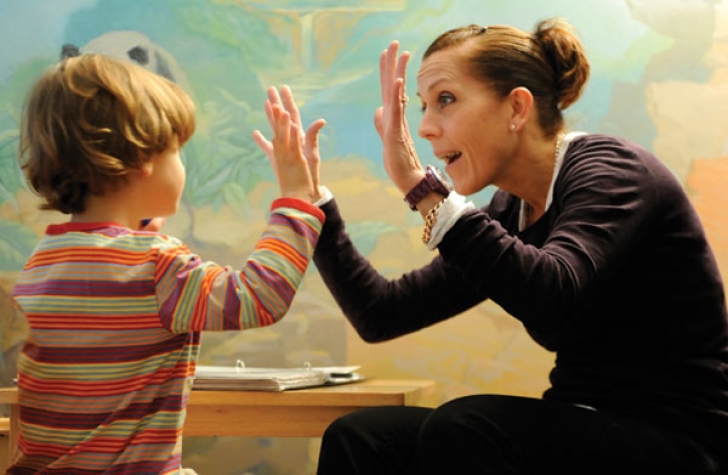 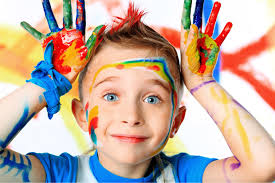 Empati kurun (ben onun yerinde olsam  ne hissederim?)
Çocuğunuzun yanında onun hakkında  konuşmaktan sakının. Davranışlarına yönelik  yapacağınız olumsuz konuşmalar onu  huzursuzlaştırır.
Olumlu sözleri her zaman yanında  konuşabilirsiniz.
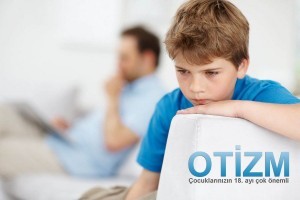 Sevgi...
O size istediğiniz karşılığı veremeyecek  olsa da, çocuğunuza onu ne kadar çok  sevdiğinizi gösterin. Siz onun için en önemli  kişilersiniz. Birbirinize karşılıklı  duygularınızı ve sevginizi ifade edecek bir  yol bulmaya çalışın.
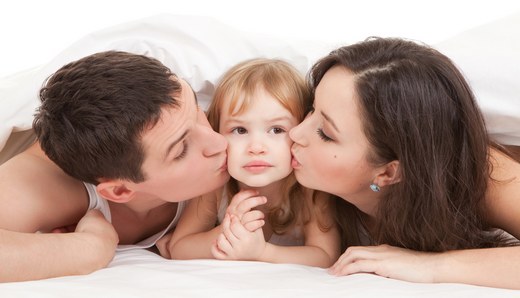 Çocuğunuzu toplumdan soyutlamayın
Her otistik birey toplumun birer ferdidir. Otistik çocuk toplumdan uzak tutulmamalı, aksine, diğer anne ve babaların yaptığı gibi, parklara götürülmeli, onlarla oyun oynanmalı, otobüse binmeli ve dışarıda yemek yenilip, dolaşılmalı, sosyalleşmelidir. Onların da normal bir yaşamı öğrenip, bu yaşama alışmaya ihtiyaçları vardır. Otistik çocuğu olan aileler, diğer insanların tepkilerinden çekinebilirler, ancak bu eğitimsizliğin sebep olduğu toplumsal bir yanlıştır
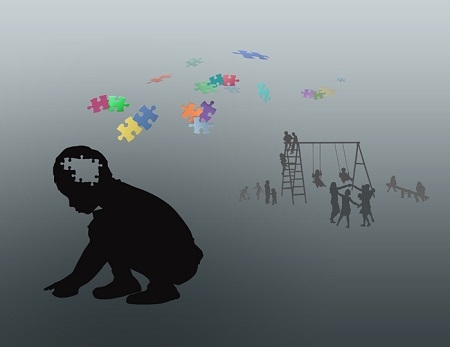 Siz kendiniz
Arada sırada kendiniz için de bir şeyler yapın.  Çocuğunuz mutlaka size minnettar kalacaktır. Onun, sizin ruh  halinizdeki ve hislerinizdeki değişimleri, en hassas bir şekilde  sezebilme yeteneğine sahip olduğundan emin olabilirsiniz! Siz  mutlu olursanız, o da mutlu olacaktır. Kendiniz adınıza farklı  bir şeyler yapmak sizi motive edecektir. Ayrıca, çocuğunuzla  günlük yaşamınızda daha güçlü yapacaktır.





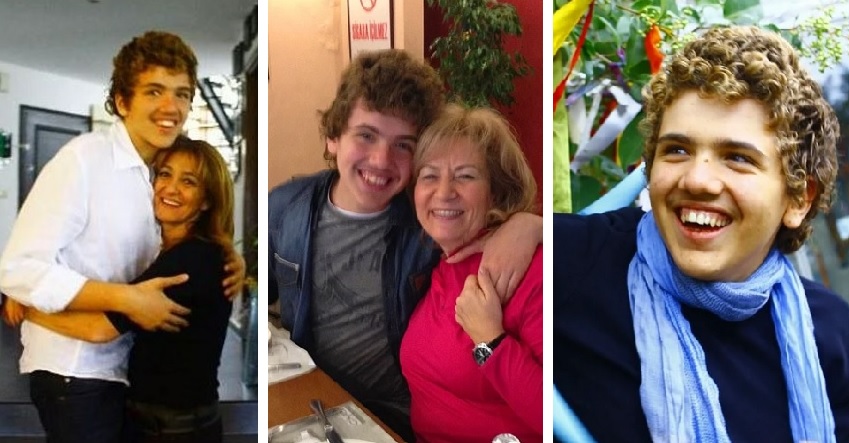 OTİZM HASTALIK DEĞİLDİR
EĞİTİMLE AŞILABİLİR.
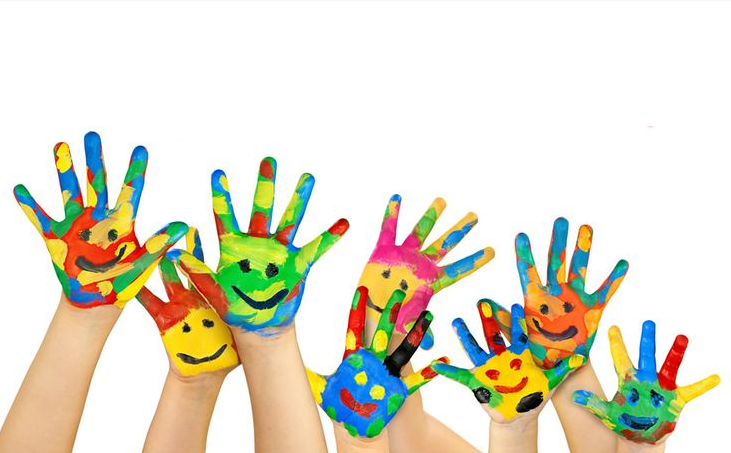 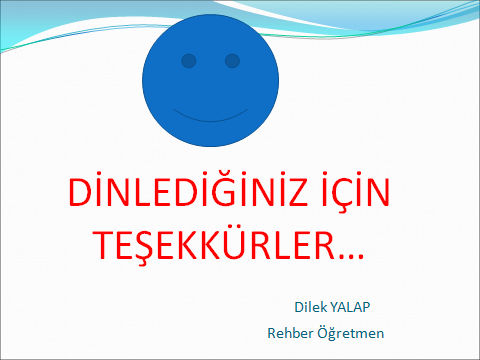